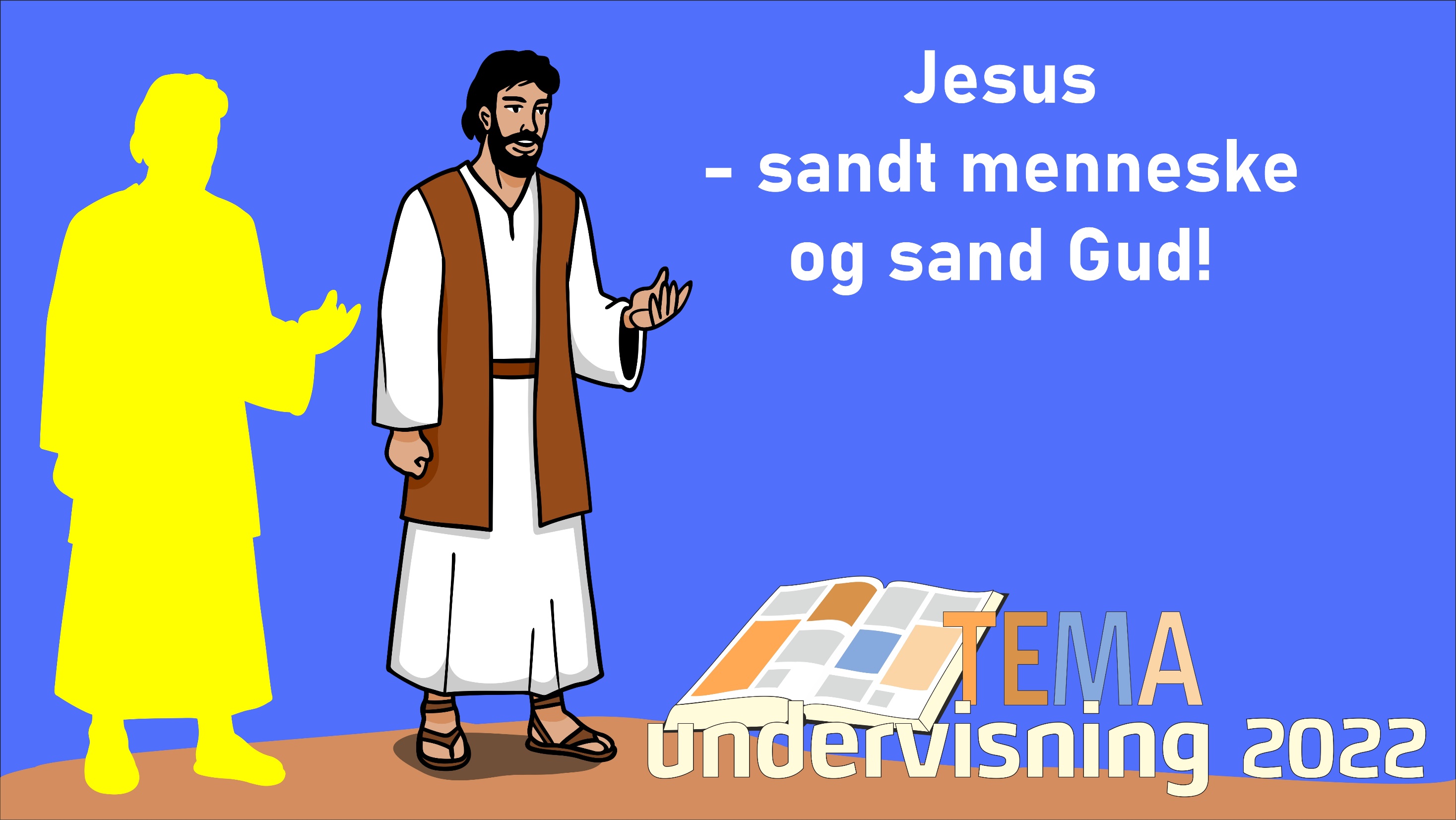 [Speaker Notes: titelslide]
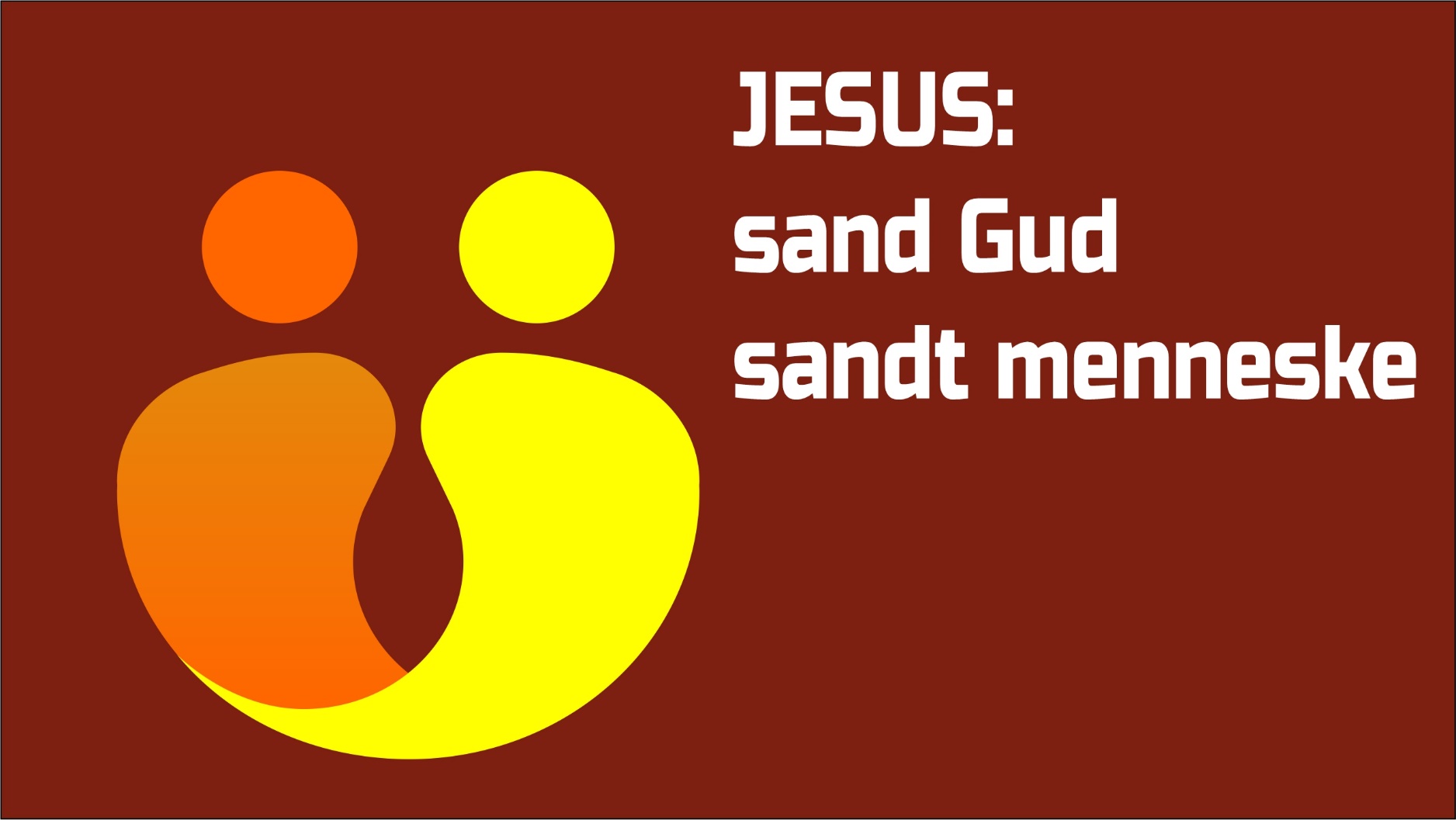 [Speaker Notes: Andet titelslide: grafik: to personer eller én?]
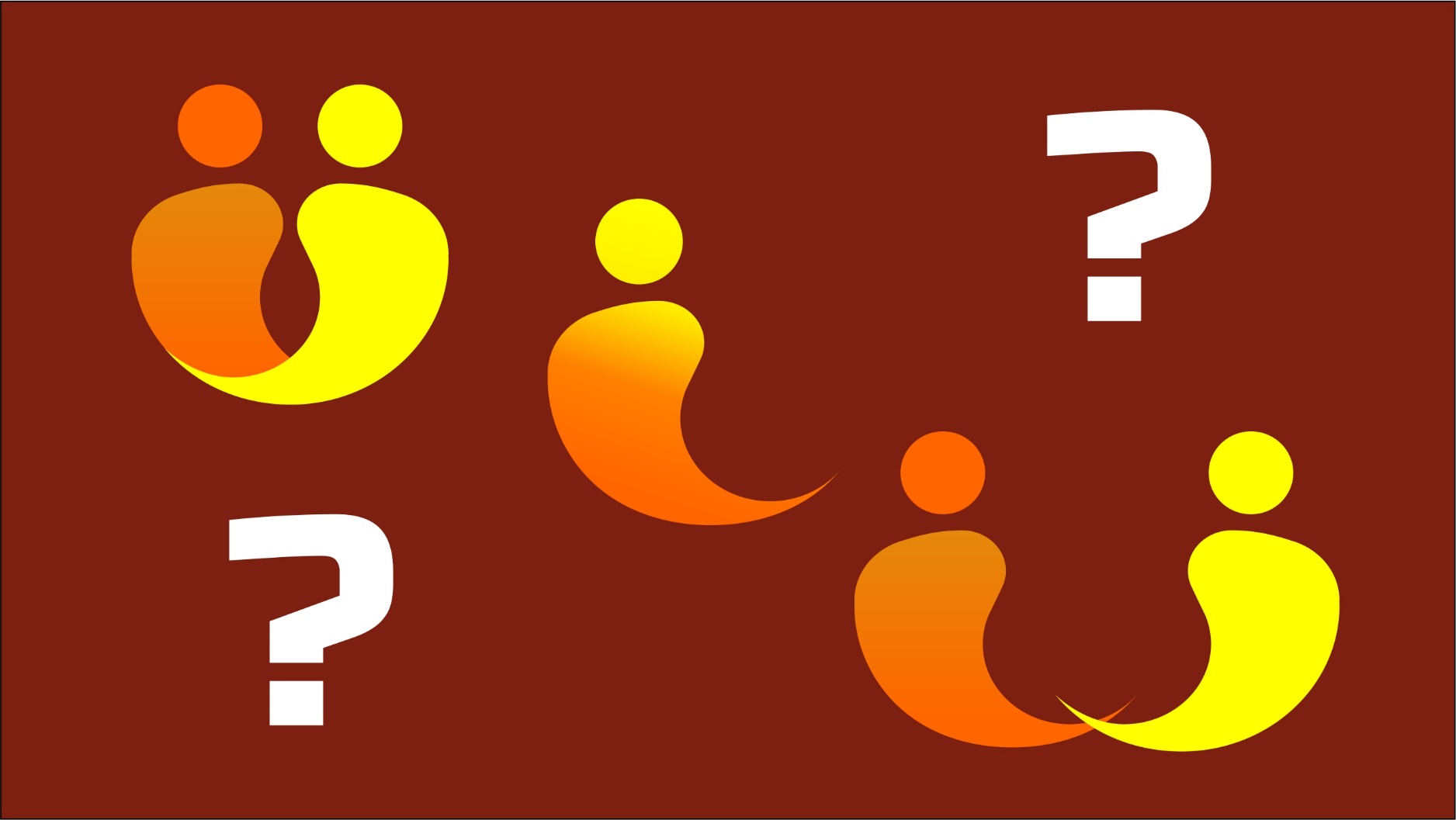 [Speaker Notes: Var de to naturer kombineret på en af disse tre måder?]
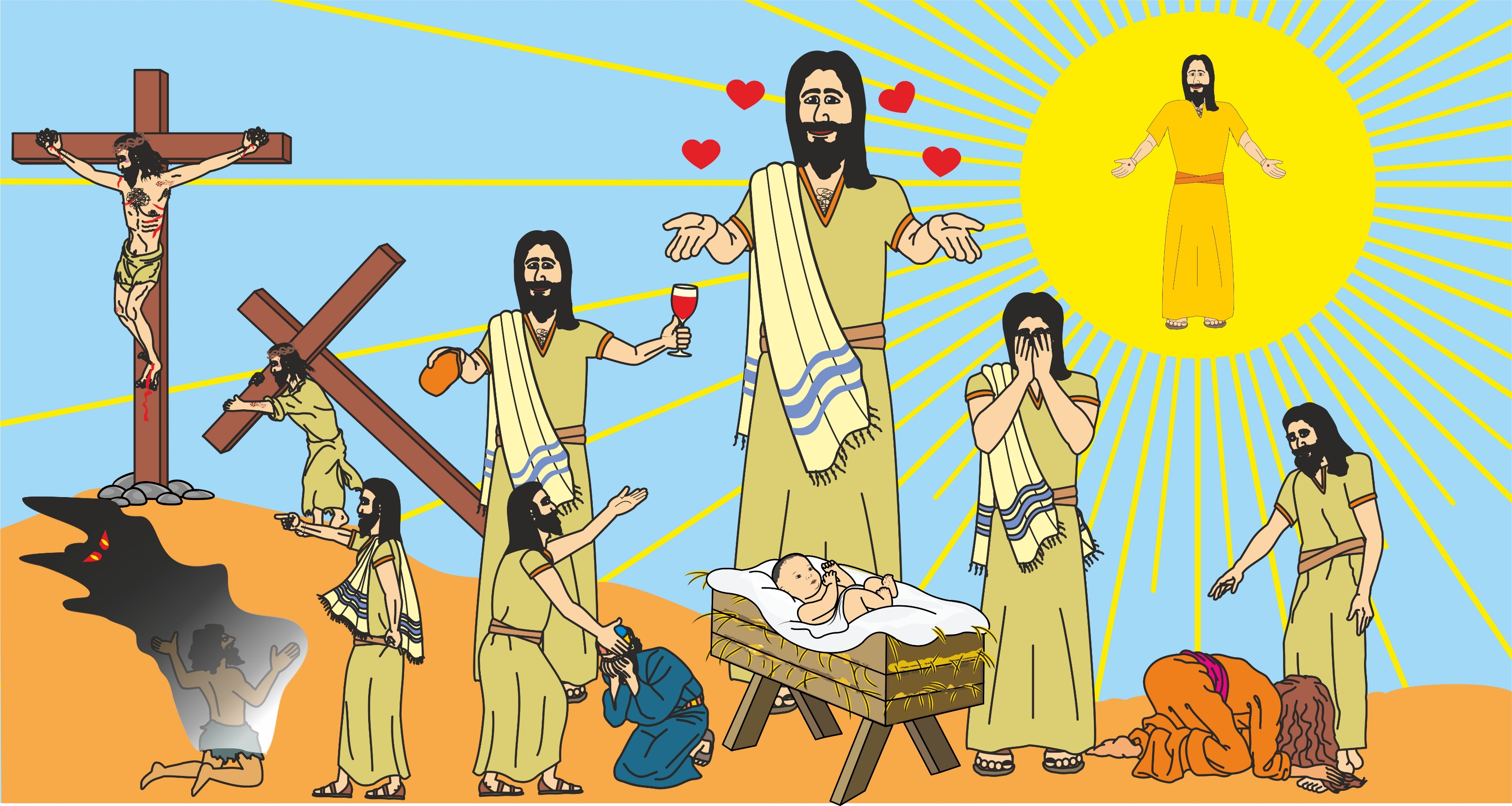 [Speaker Notes: Jesus´ liv med hans ord og gerninger]
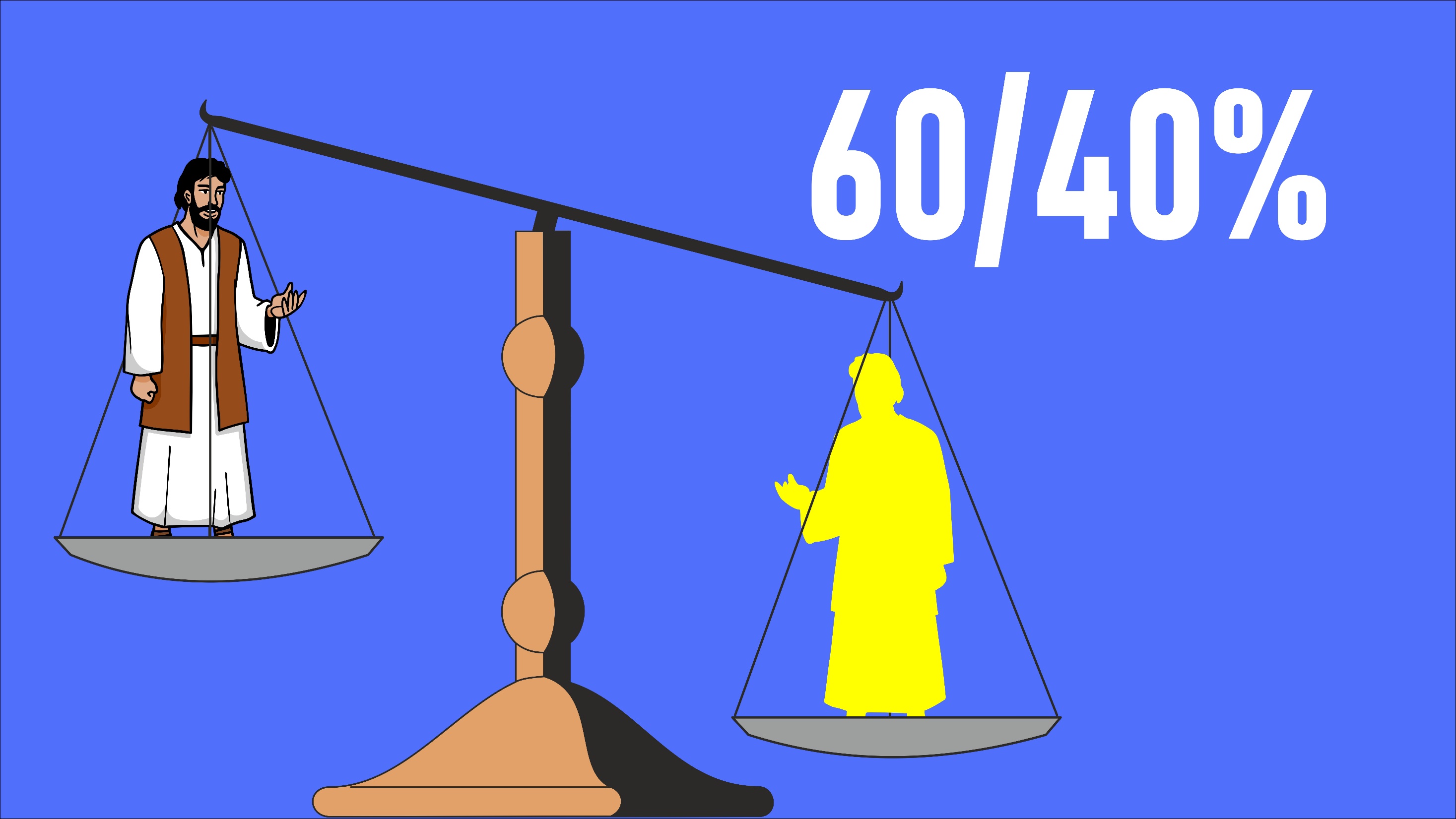 [Speaker Notes: Ikke en vægtfordeling, så han tilsammen var 100 %  Gud+menneske …]
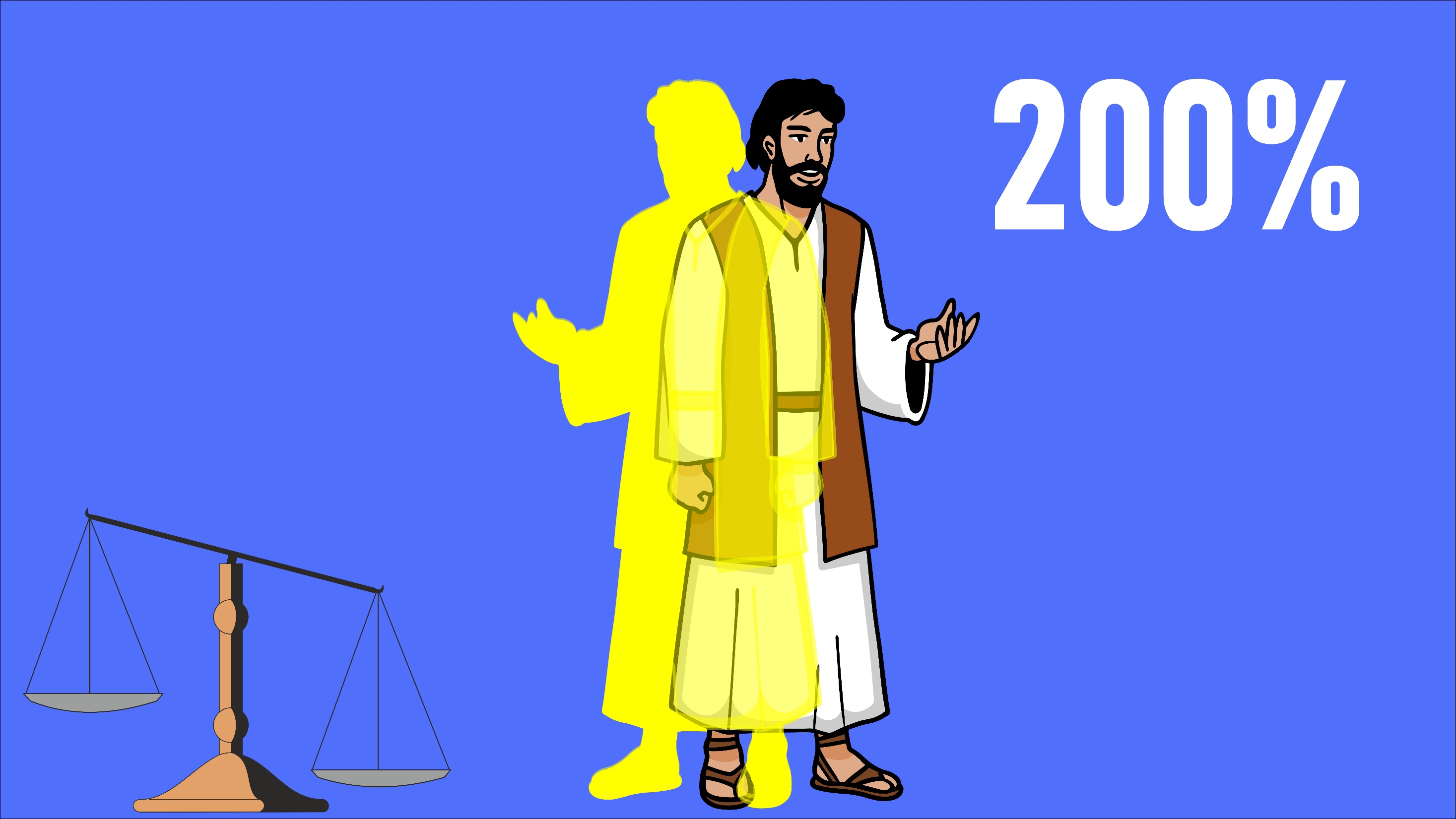 [Speaker Notes: Han var 100% Gud og 100% menneske = 200% ]
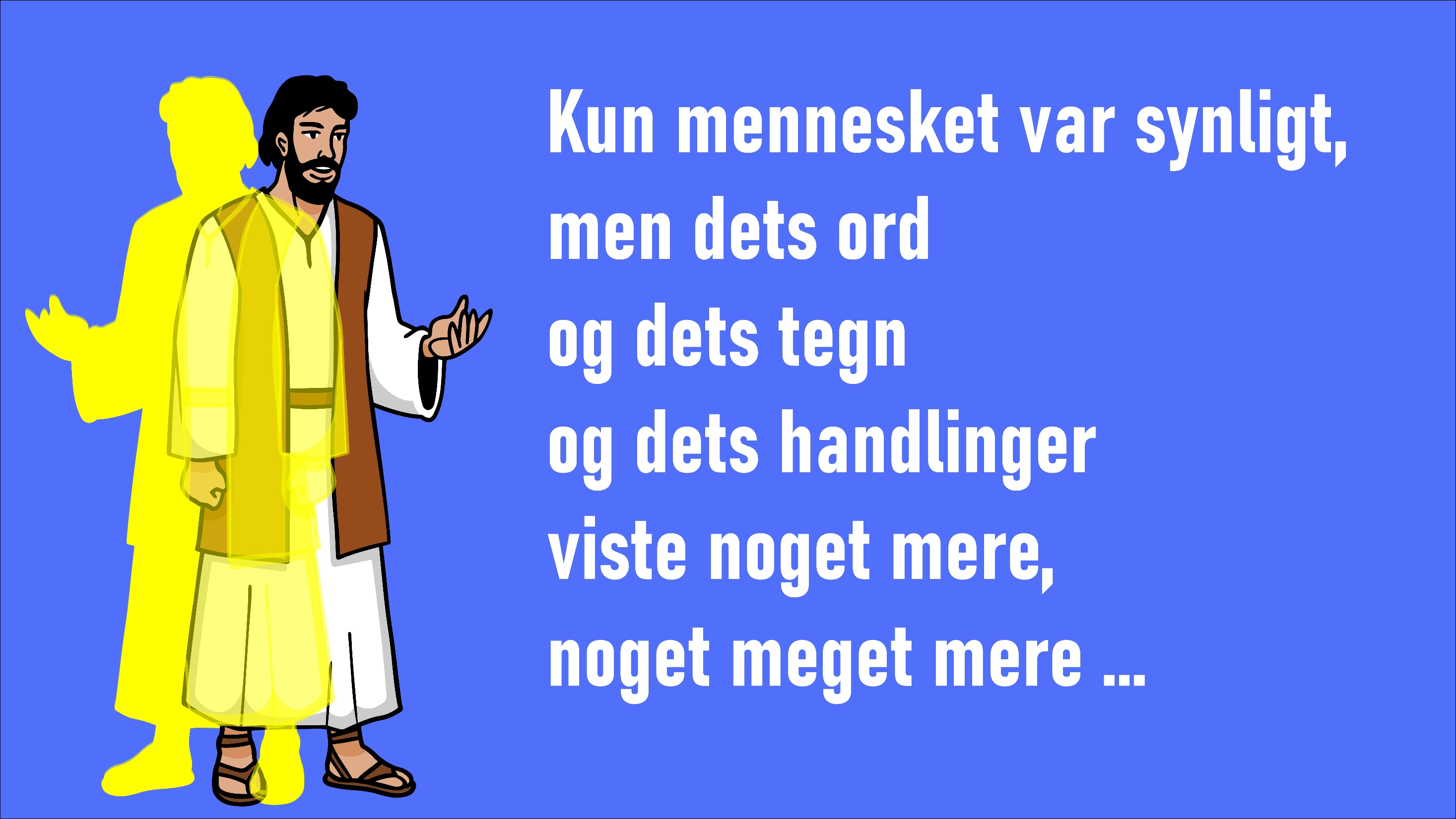 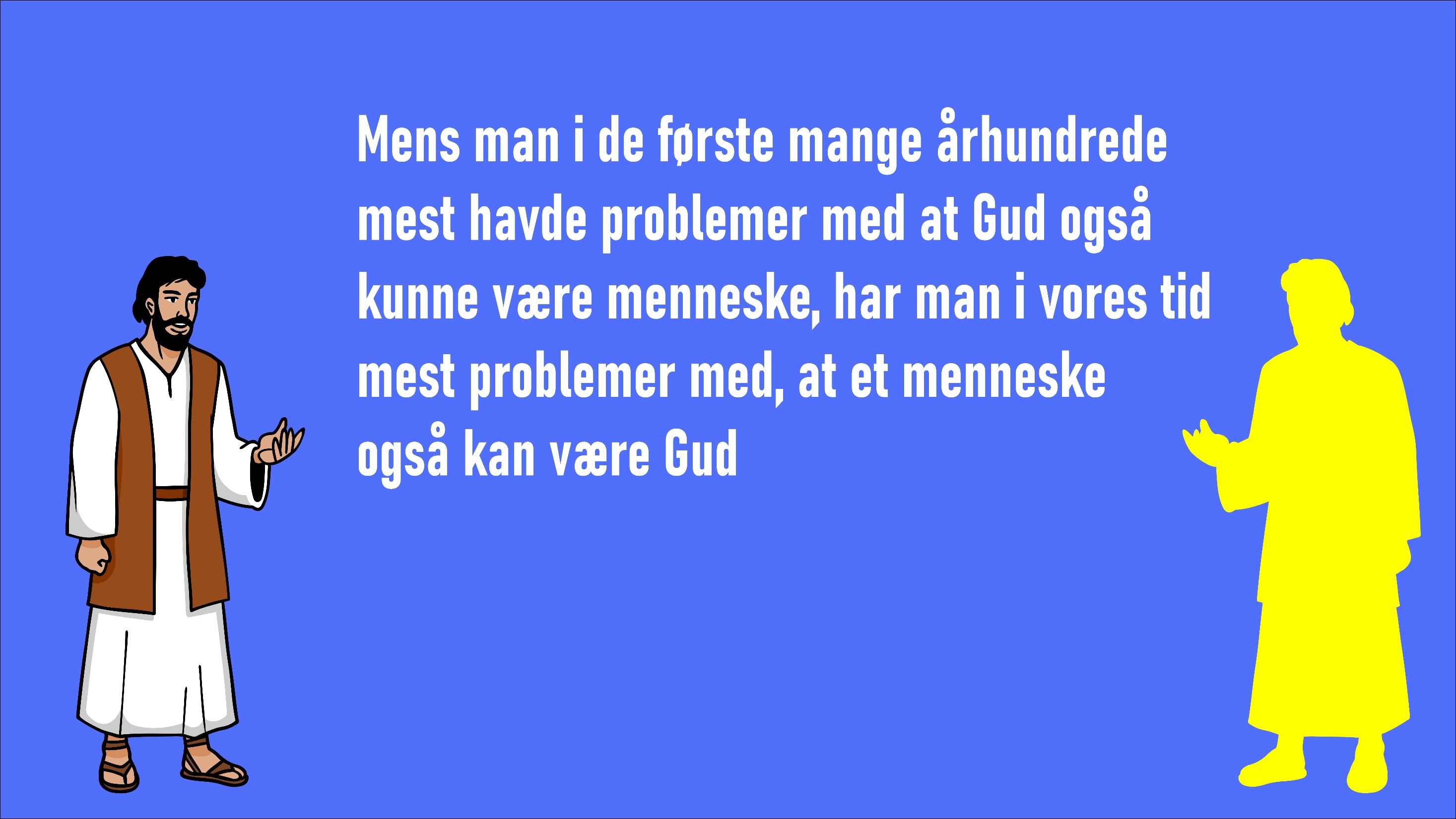 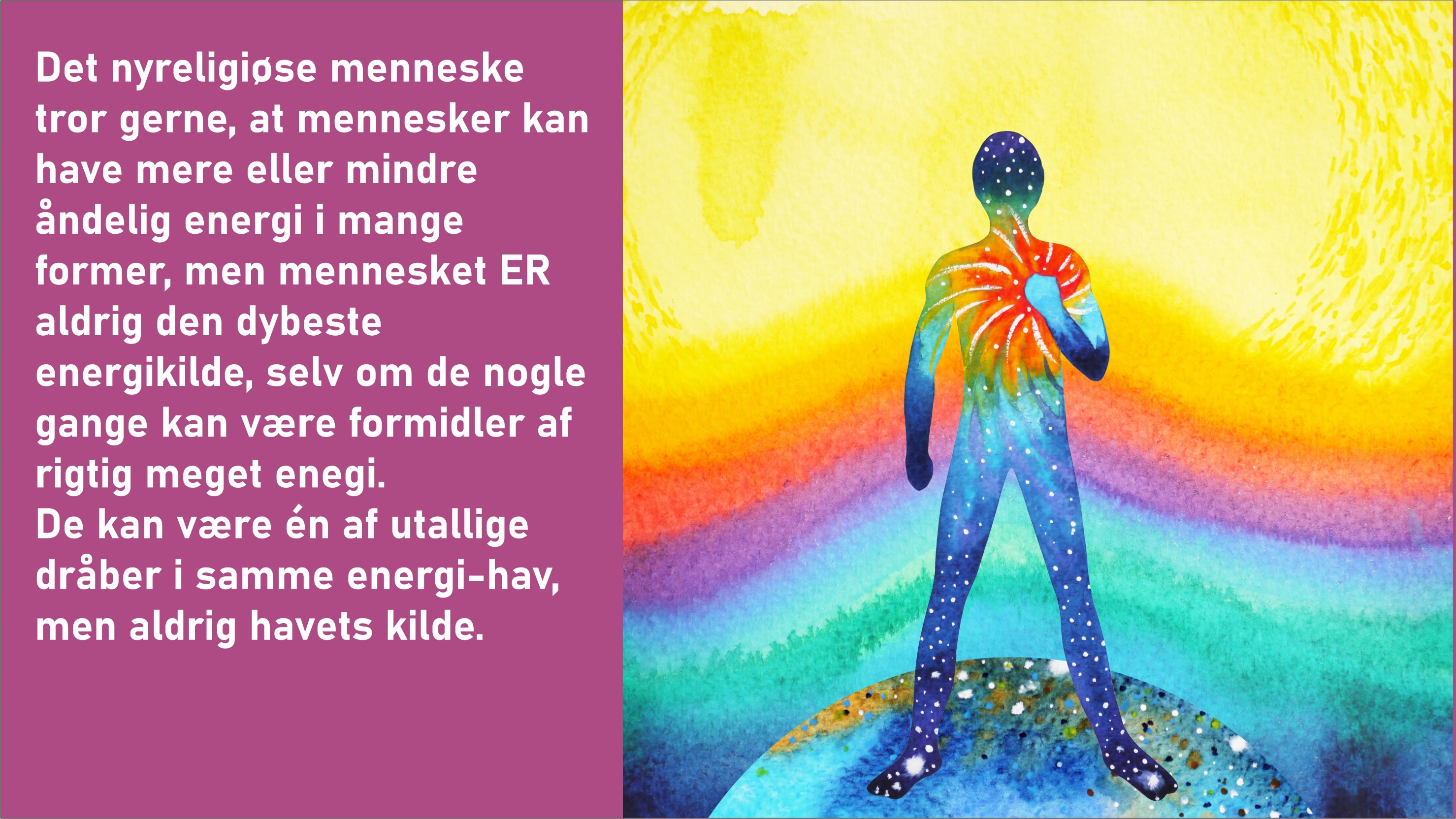 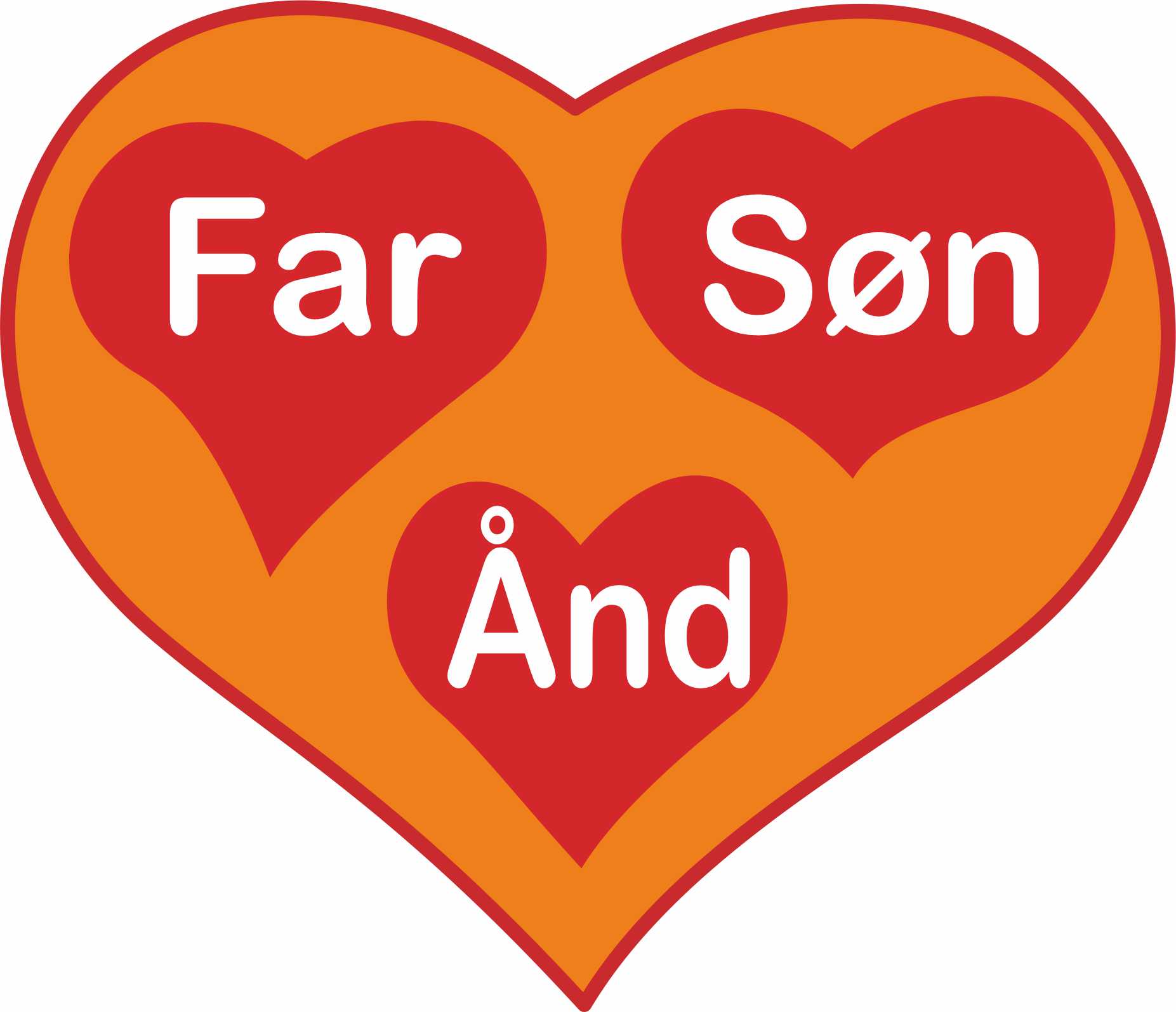 [Speaker Notes: Gud er kærlighed (1 Joh 4) og lige fra Bibelens første til dens sidste blad omtales disse tre personer.]
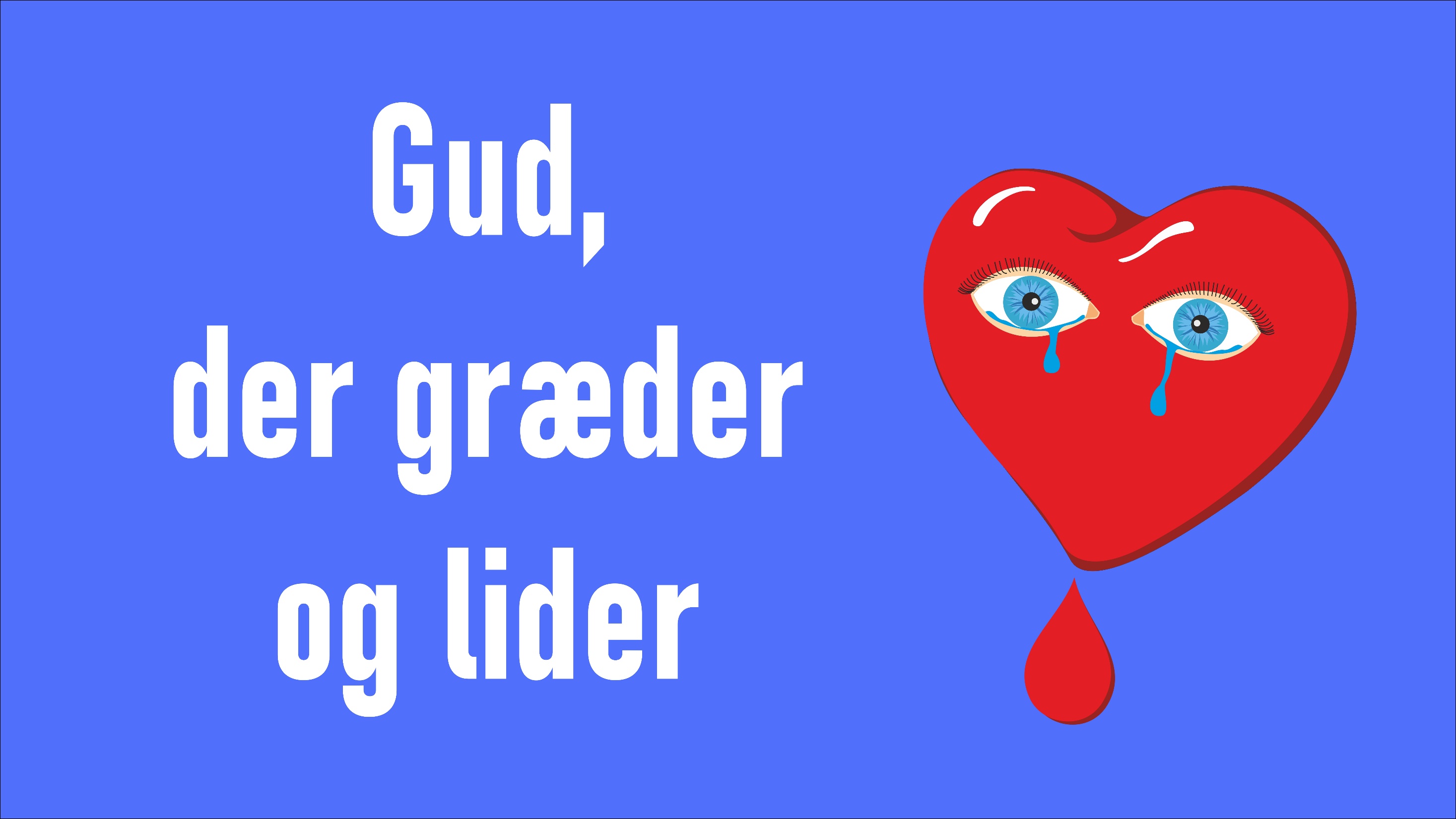 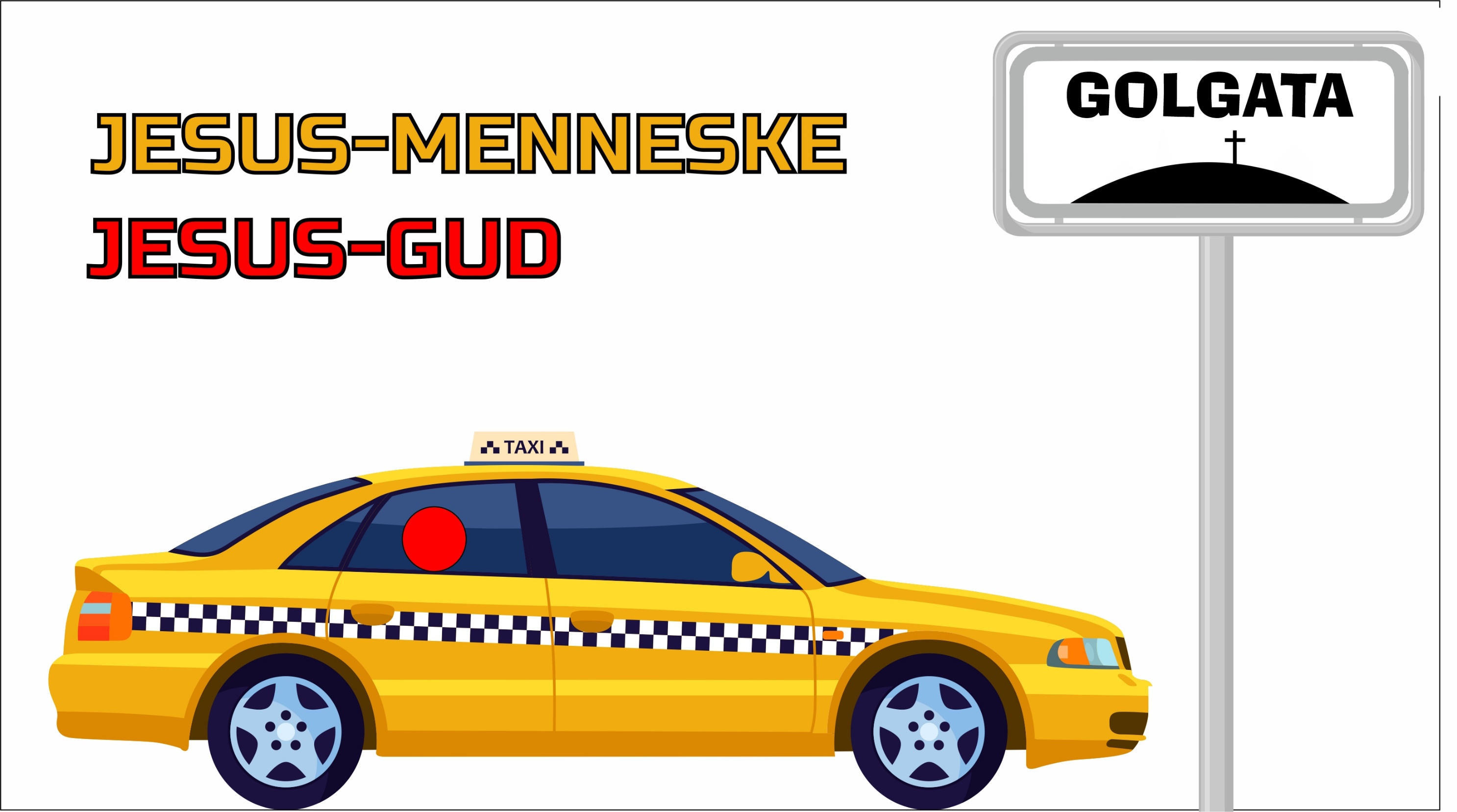 [Speaker Notes: Doketisme: Den guddommelige Jesus tog bare bolig i en menneske-Jesus, og smuttede ud igen, inden menneske-Jesus bliver korsfæstet. Billede: Guddommelige Jesus er i ”Taxi-Jesus” og står af ved Golgata, så kun Taxi-Jesus bliver korsfæstet.]
I skal have det sind over for hinanden, som var i Kristus Jesus, han, som havde Guds skikkelse, regnede det ikke for et rov at være lige med Gud, men gav afkald på det, tog en tjeners skikkelse på og blev mennesker lig; og da han var trådt frem som et menneske, ydmygede han sig og blev lydig indtil døden, ja, døden på et kors. Derfor har Gud højt ophøjet ham og skænket ham navnet over alle navne, for at i Jesu navn hvert knæ skal bøje sig, i himlen og på jorden og under jorden, og hver tunge bekende: Jesus Kristus er Herre, til Gud Faders ære. Fil 2,5-11.
En af de første kristne salmer:
En lovprisning af Kristus Jesus!
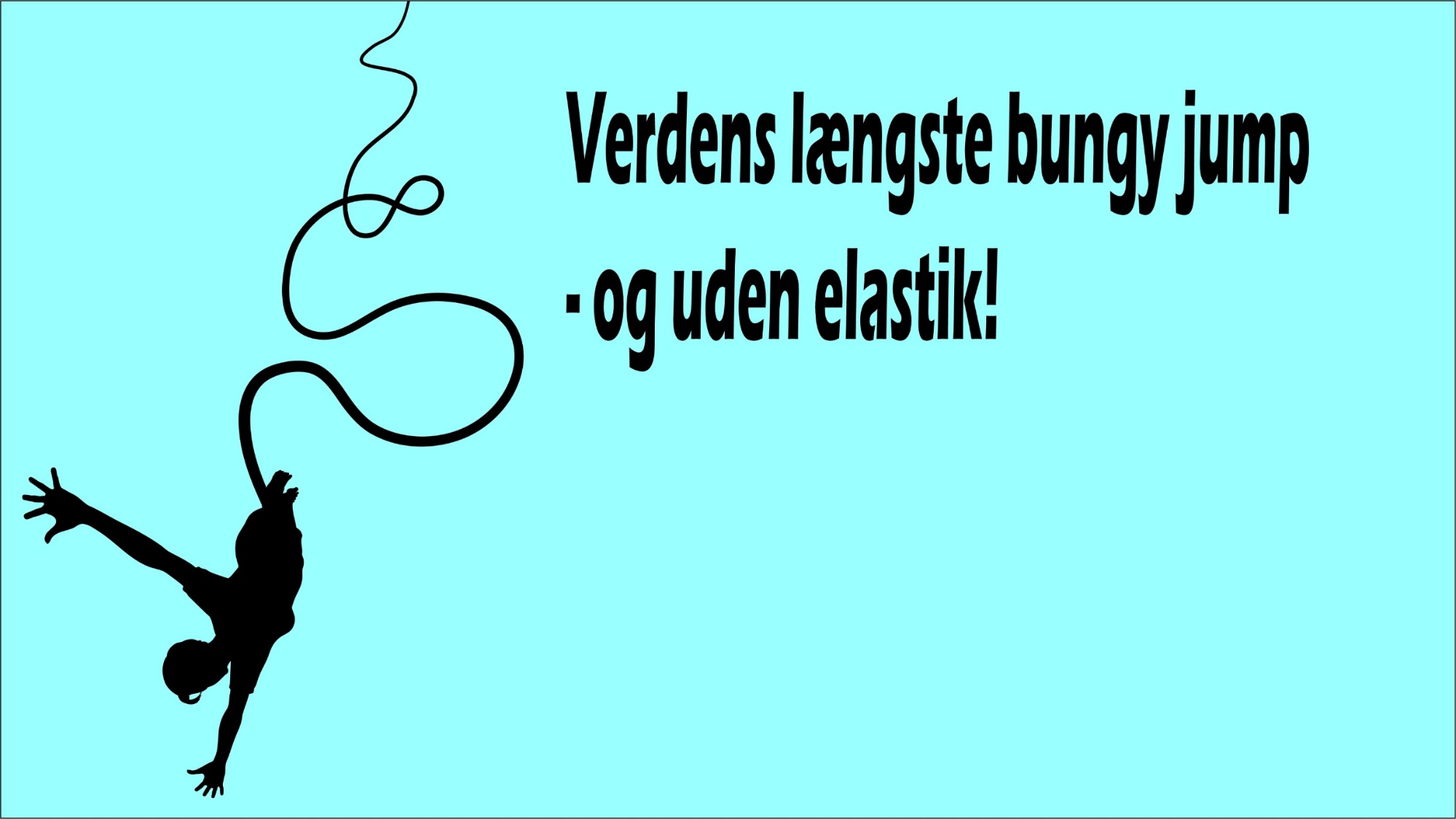 Verdens længste bevægelse
                                ned og op !
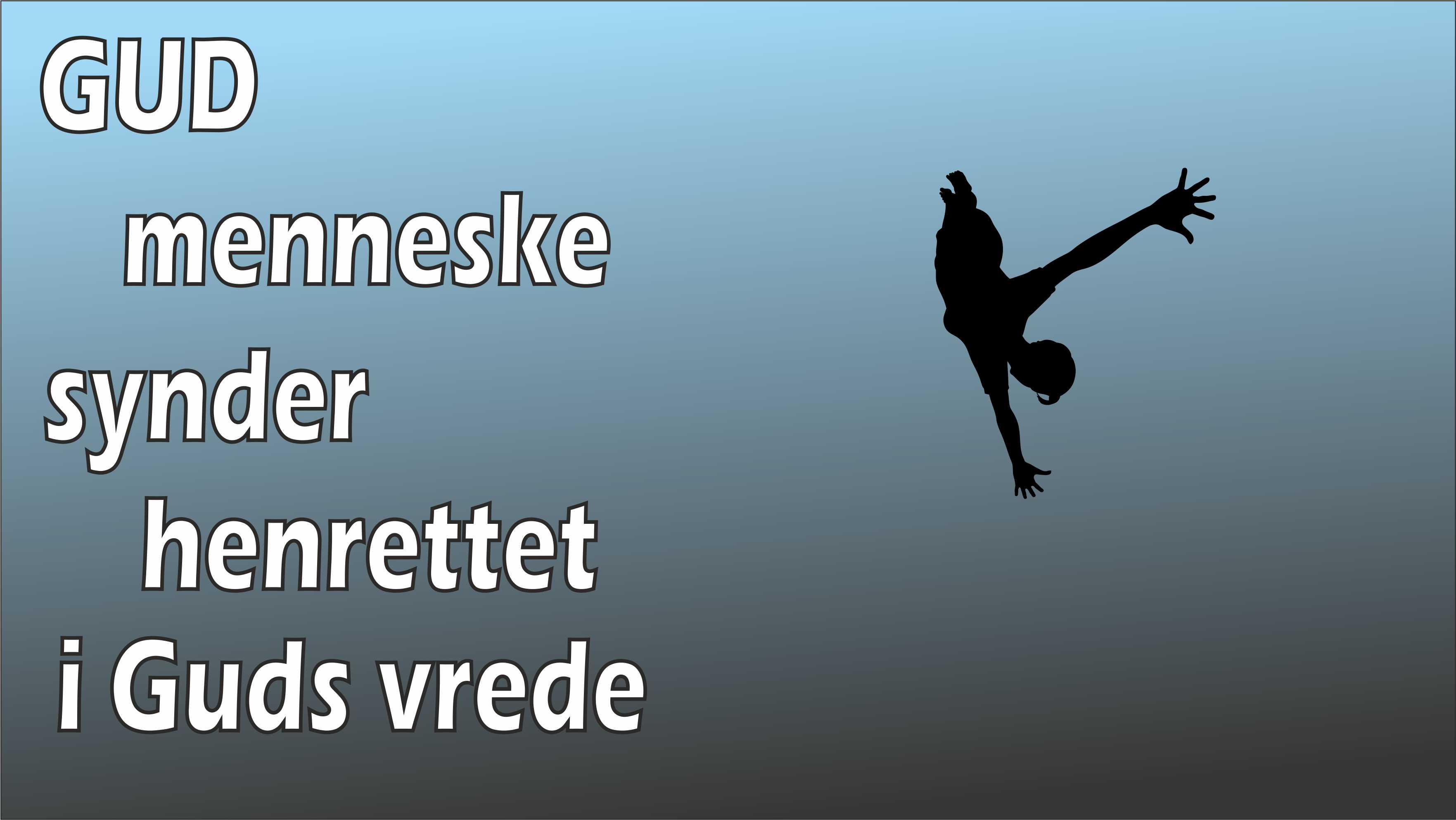 [Speaker Notes: Springet, Jesus foretog nedad!]
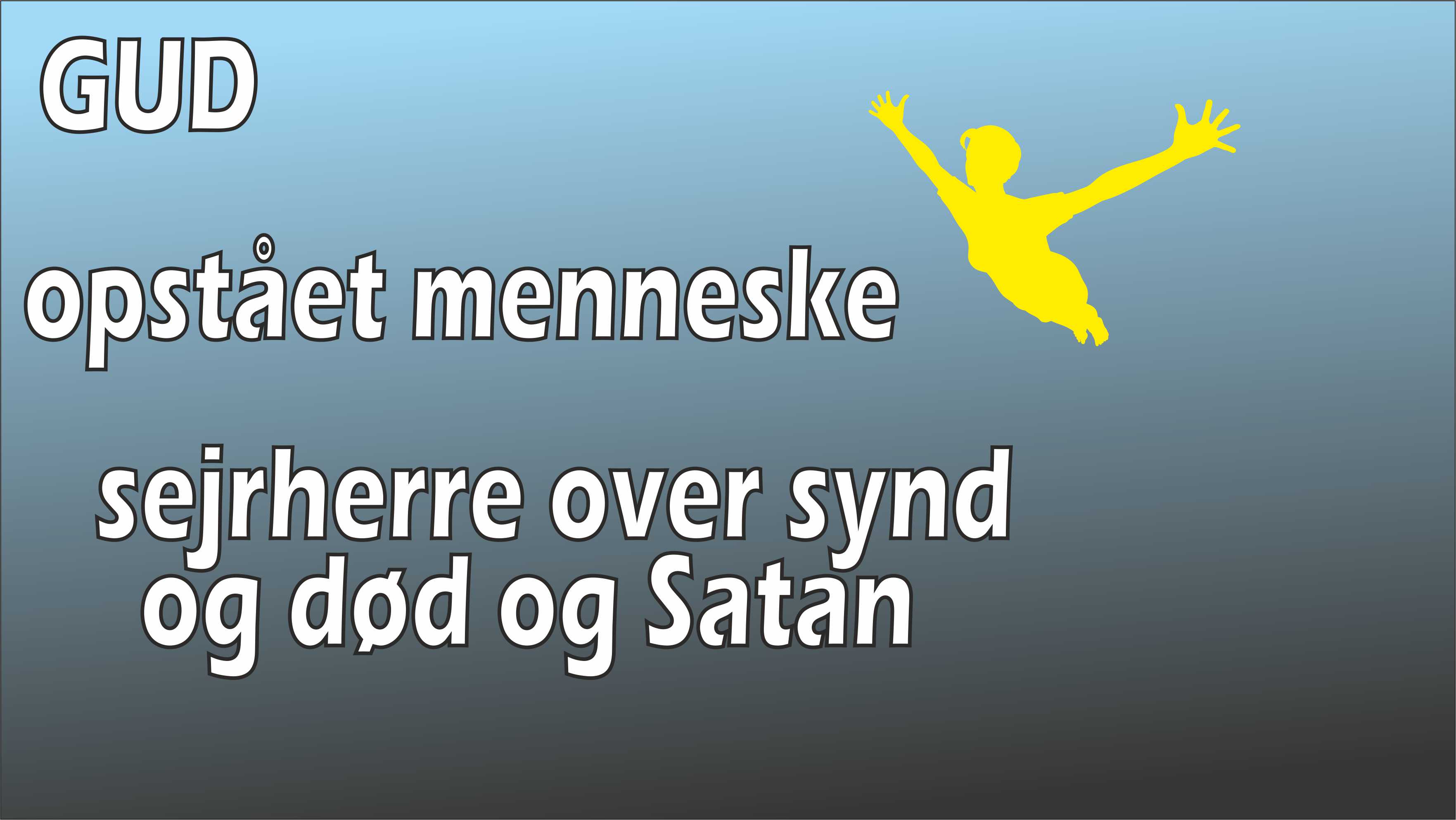 [Speaker Notes: Og som sejrherre vendte han tilbage i sin optur!]
Vi forsager Djævelen og alle hans gerninger og alt hans væsen.
Vi tror på Gud Fader, den Almægtige, himlens og jordens skaber.
Vi tror på Jesus Kristus, hans enbårne Søn, vor Herre, som er undfanget ved Helligånden, født af Jomfru Maria, pint under Pontius Pilatus, korsfæstet, død og begravet, nedfaret til dødsriget, på tredje dag opstanden fra de døde, opfaret til himmels, siddende ved Gud Faders, den Almægtiges, højre hånd, hvorfra han skal komme at dømme levende og døde.
Vi tror på Helligånden, den hellige, almindelige kirke, de helliges samfund, syndernes forladelse, kødets opstandelse og det evige liv. AMEN!
nedtur
optur
[Speaker Notes: Trosbekendelsen er helt koncentreret om denne bevægelse: ned og op. Selve Jesus´ liv med alt, hvad han sagde og gjorde, nævnes slet ikke.]
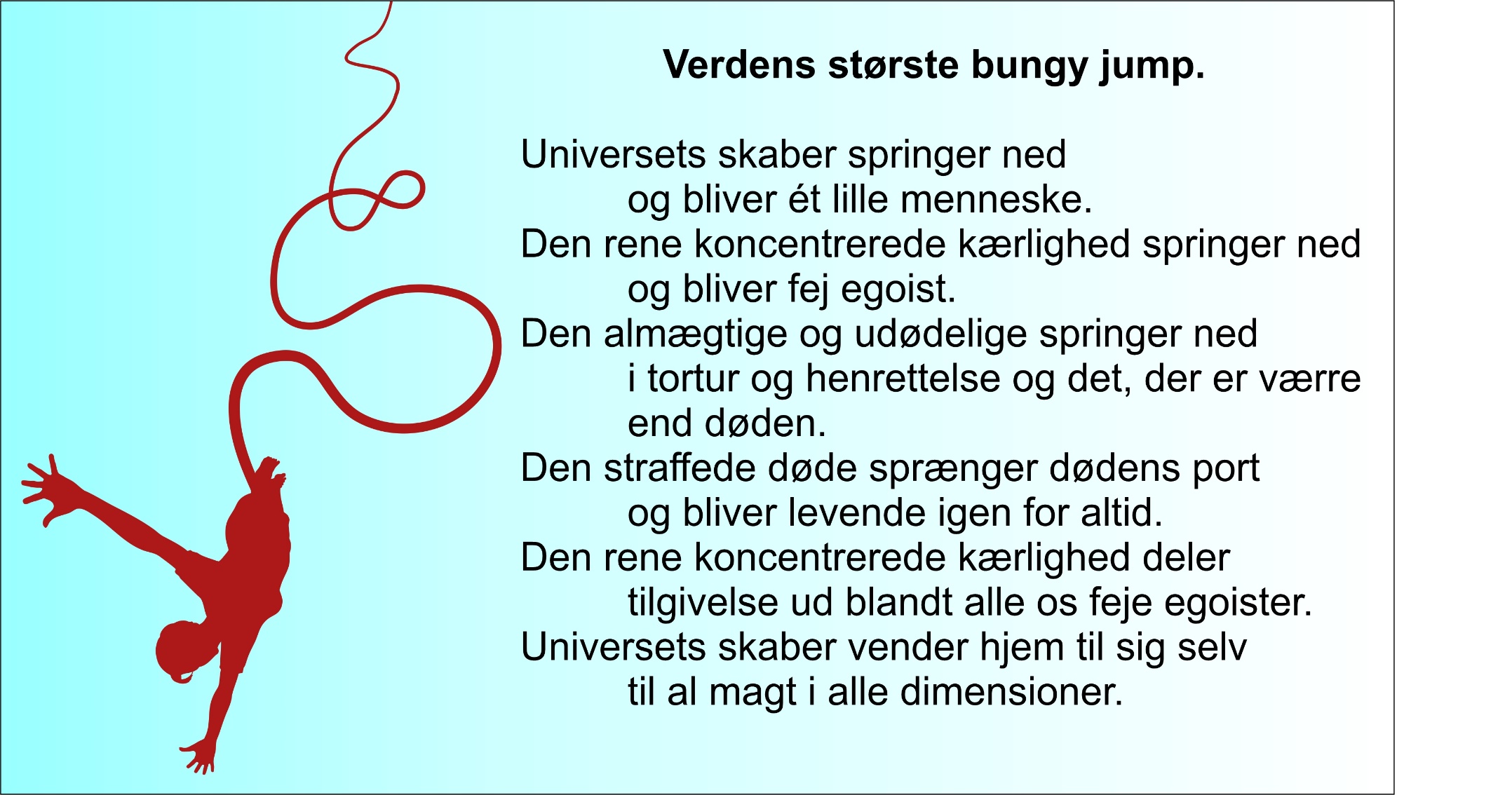 [Speaker Notes: Digt af Sprint]
nedtur
Vi faldt; Kristus Jesus dykkede ned
- og tog os med i sin optur!
nedtur
medtur
Vi faldt; Kristus Jesus dykkede ned
- og tog os med i sin optur!
nedtur
medtur
retur
Vi faldt; Kristus Jesus dykkede ned
- og tog os med i sin optur!
nedtur
medtur
retur
reddtur
Vi faldt; Kristus Jesus dykkede ned
- og tog os med i sin optur!
optur
Vi faldt; Kristus Jesus dykkede ned
- og tog os med i sin optur!
Opfattelser, der ikke stemmer overens med Bibelens beskrivelse af Jesus som sand Gud og sandt menneske:

Doketisme: Jesus var kun tilsyneladende menneske

Adoptianisme: Gud adoptere bare et menneske – han blev ikke selv et menneske

Arianisme: Jesus blev selv skabt af Gud og var bagefter med til resten af skabelsen

Nestorianismen: Der var to Jeg´er i Jesus. Maria gav kun fødsel til det menneskelige Jeg.

Gnosticisme: (videreført i mange udgaver i meget nyreligiøsitet): Jesus er en lysudstråling fra den guddommelige og hinsidige verden / en ”åndelig energikilde” som så mange andre.

Liberal teologi: Her tror man ikke på, at Bibelen samlet set er skrevet af Guds Ånd, og derfor mener man ikke, at den er autoritativ i sin beskrivelse af virkeligheden. De fleste udgaver af liberal teologi afviser alle de ”overnaturlige” ting i det liv, Jesus havde her på jorden – fx jomfrufødslen, underne og alvidenheden.

Fremgangsteologi: mange af de radikale fremgangsteologer hævder, at Jesus før sin dåb ikke have guddommelige kræfter. I og med at han fik Ånden, fik han dem. Dette fremhæves for at kunne sige, at enhver kristen (der jo har fået Ånden) har præcis de samme guddommelige evner og egenskaber som Jesus! På den måde bliver Jesus i hvert fald ”mere Gud”, efter hans dåb, end han var før. Men oftest tænkes der ikke så gennemført i disse sammenhænge, så det er ikke altid italesat, at det får denne konsekvens. Fokus er på os som kristne, ikke på Jesus og hans natur.
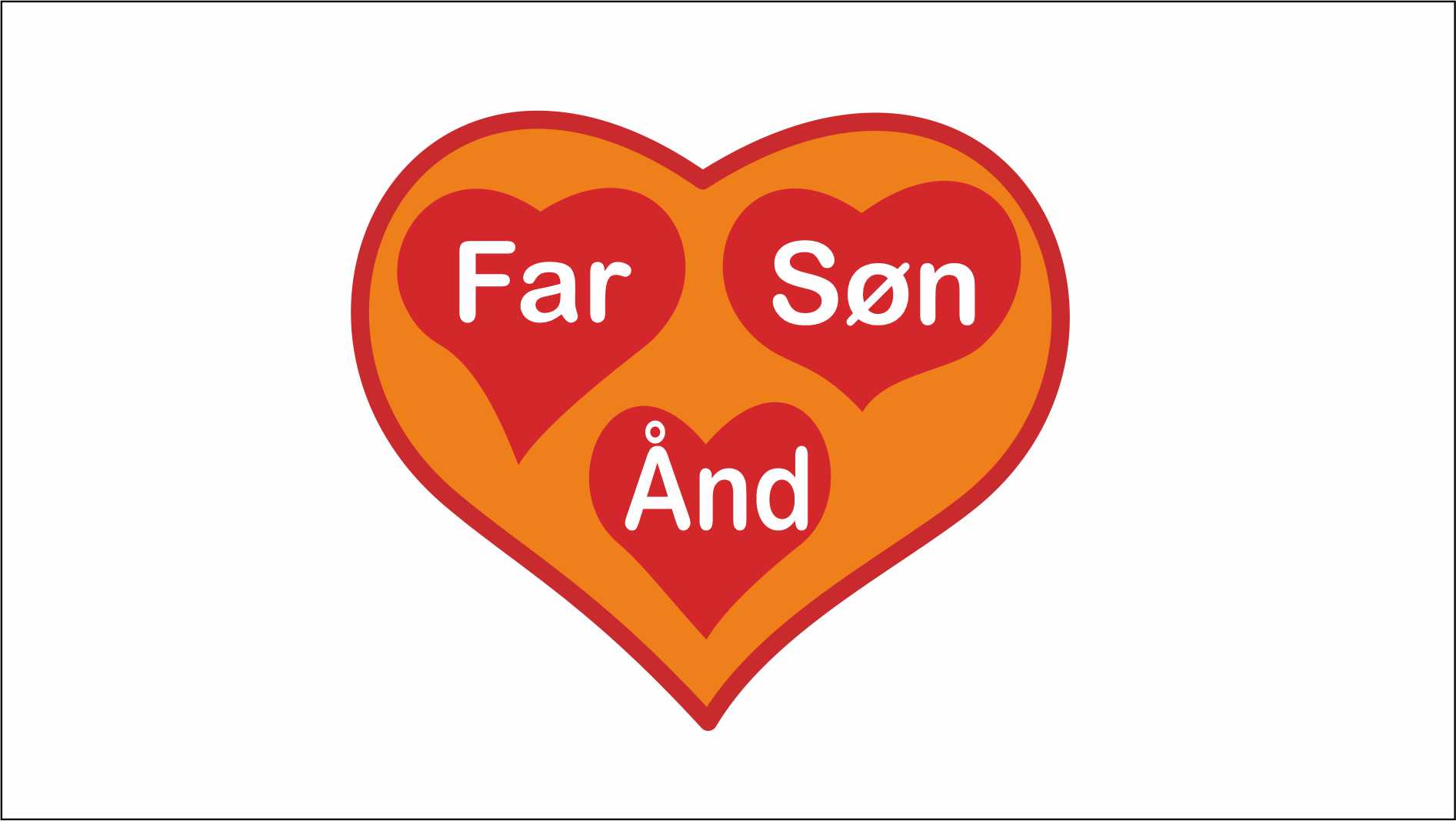 [Speaker Notes: GUD: den treenige Gud, der er KÆRLIGHED]
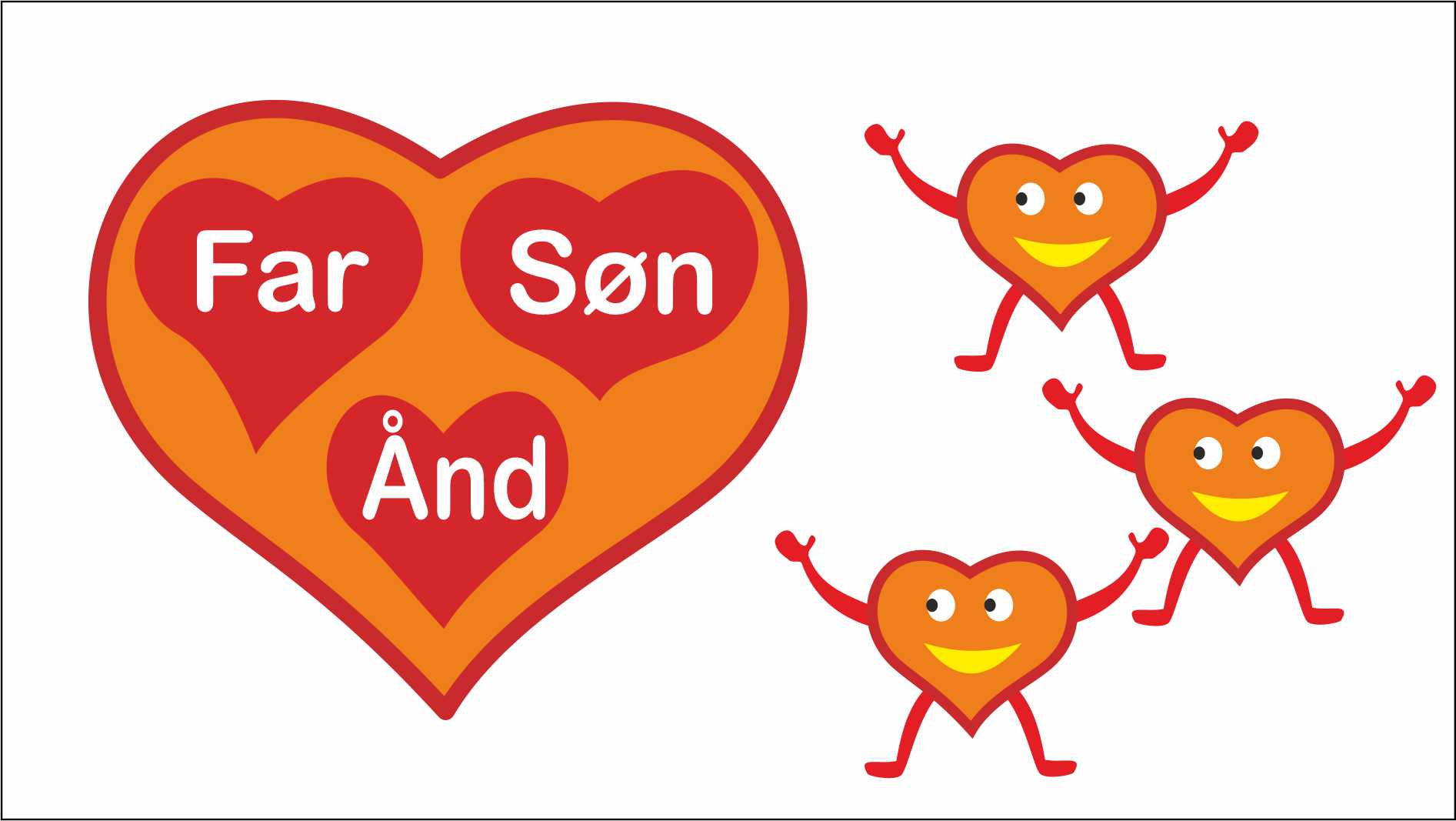 [Speaker Notes: Skabte os i sit billede: til at elske ham og hinanden]
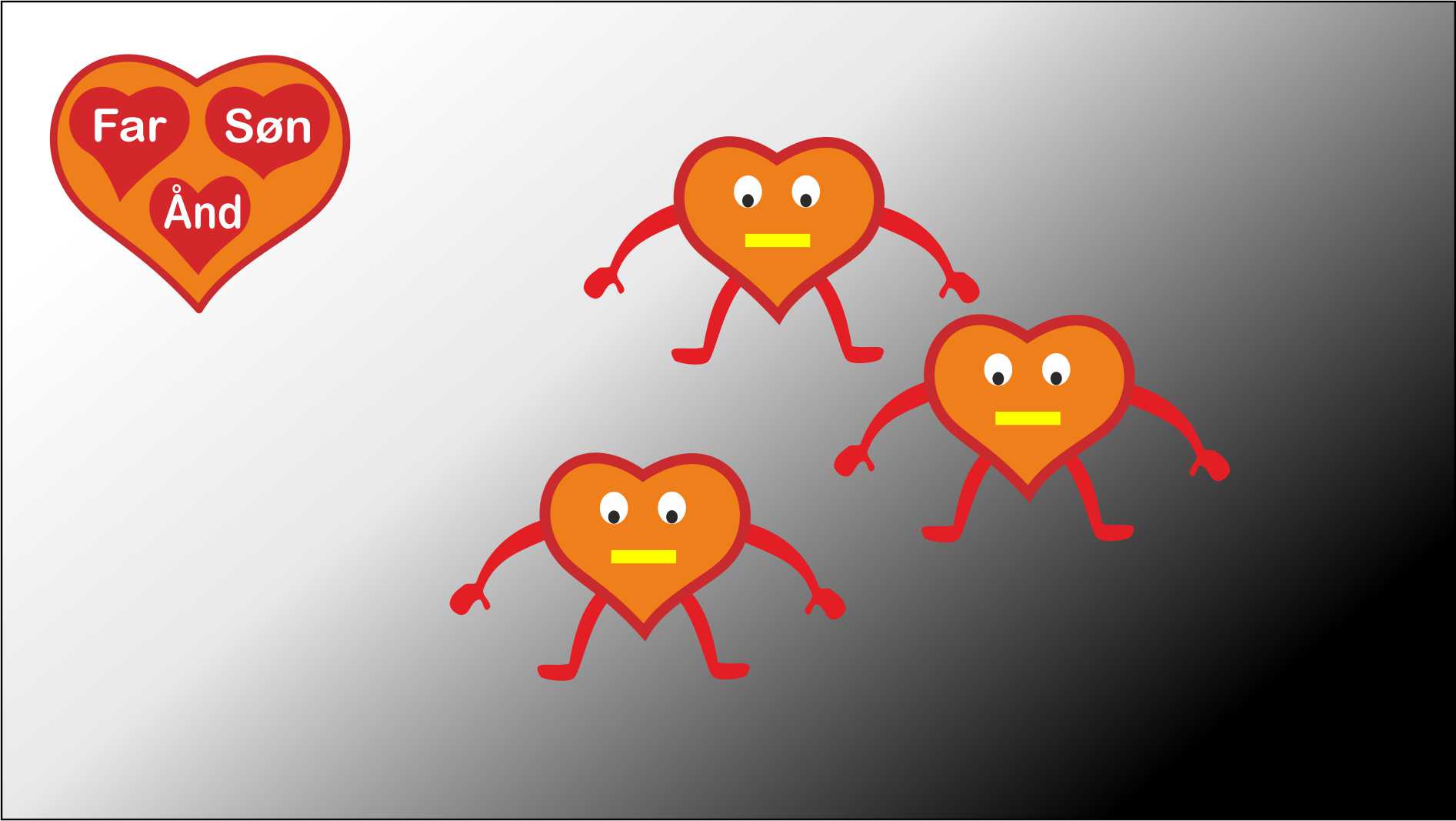 [Speaker Notes: Men vi faldt bort fra denne vidunderlige plan]
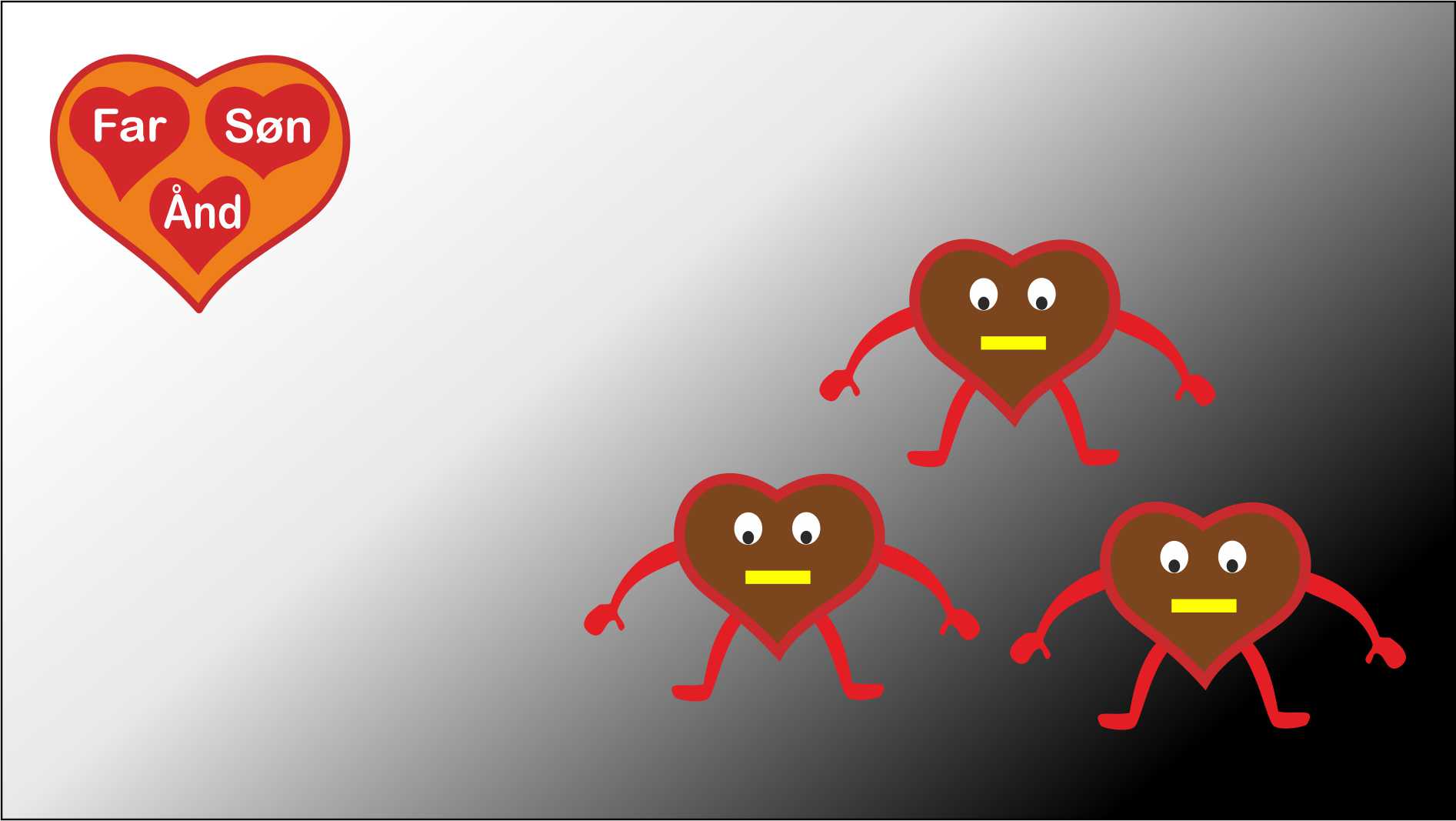 [Speaker Notes: Vi blev alt andet end fuldkommen kærlighed til gud og hinanden]
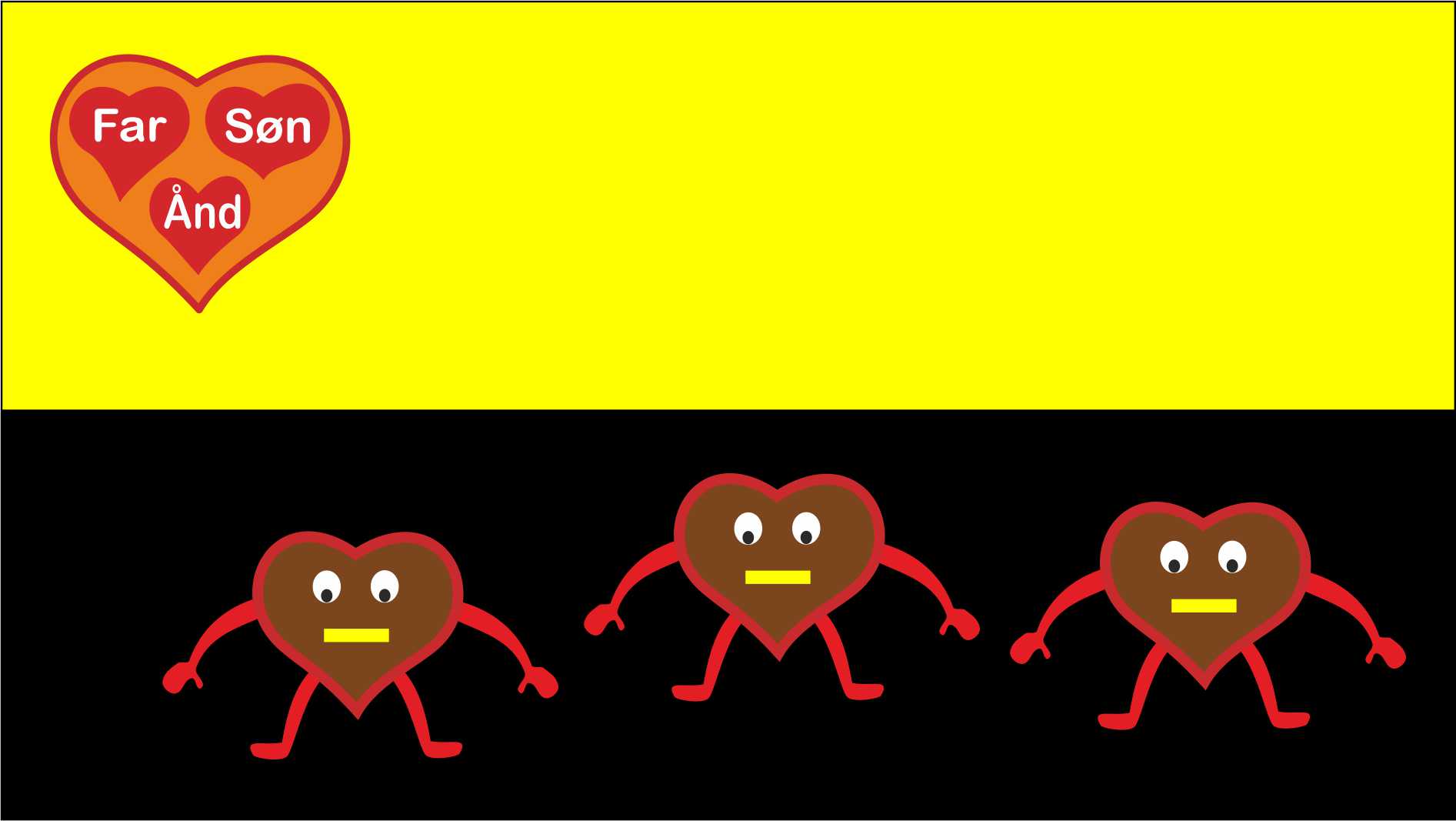 [Speaker Notes: Dermed kom adskillelsen – der vil fortsætte i al evighed …]
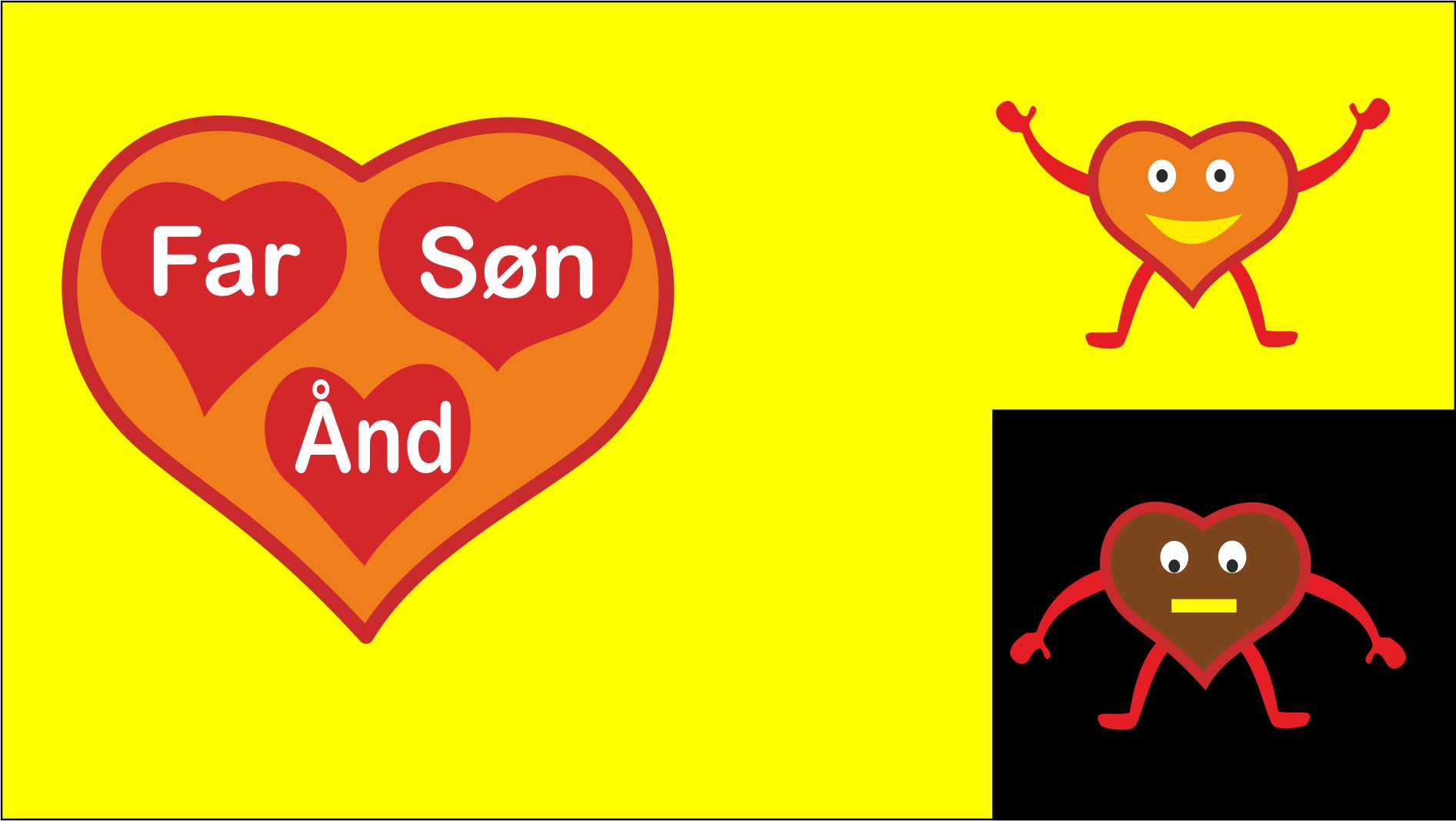 [Speaker Notes: Hvad kræves for at et menneske slipper ud af denne forfærdelige situation? At det har kærligheden til Gud og mennesker og at det får afregnet den ”regning” det har opbygget med sit ukærlige liv]
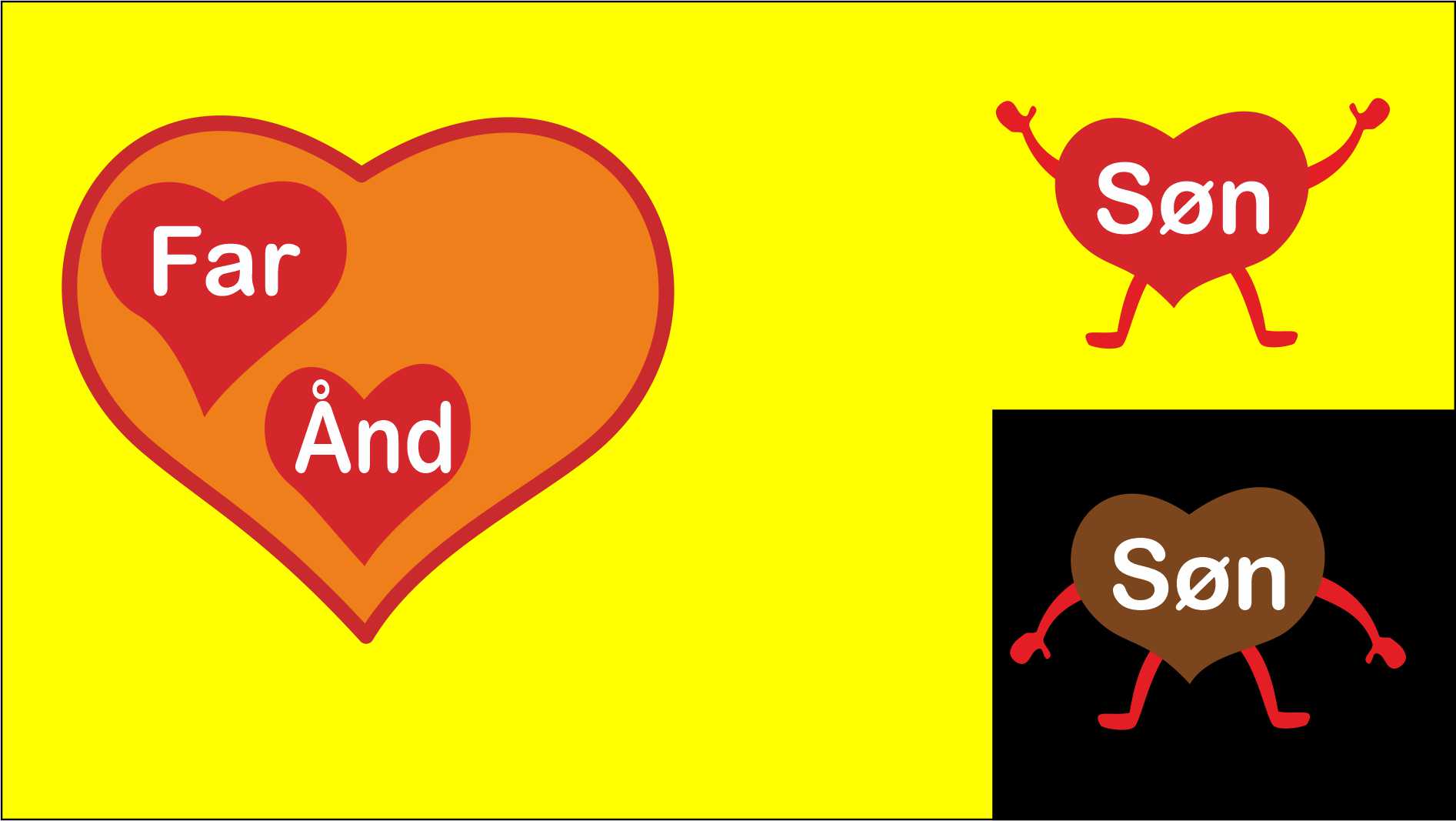 [Speaker Notes: Intet menneske kan præstere de to ting – men Jesus blev menneske og dels levede han det fuldkomne kærlige liv og dels tog han regningen]
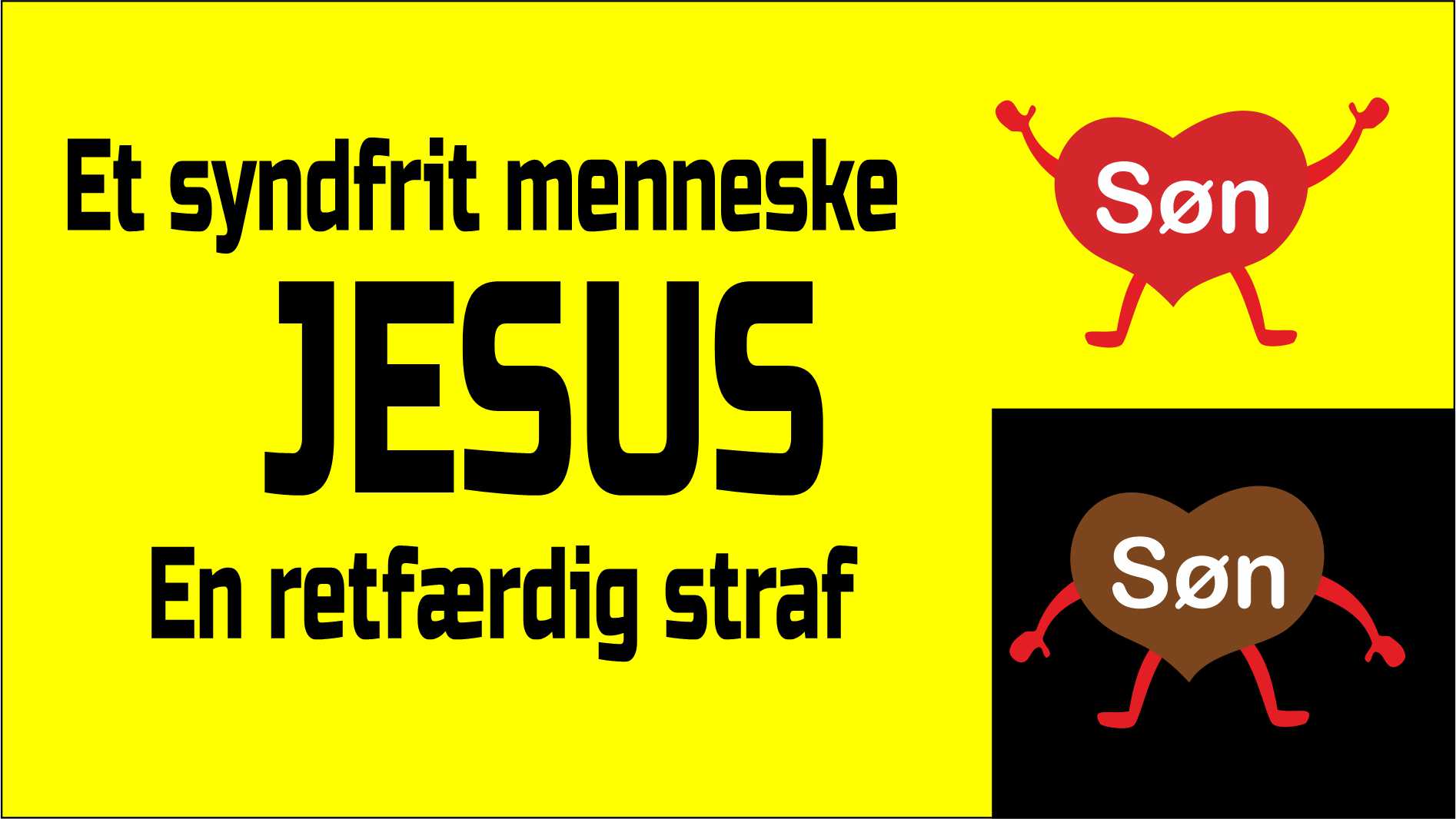 [Speaker Notes: Så nu har Jesus ved at blive menneske, sit kærlige liv og sin død på korset og sin opstandelse vundet disse ting …]
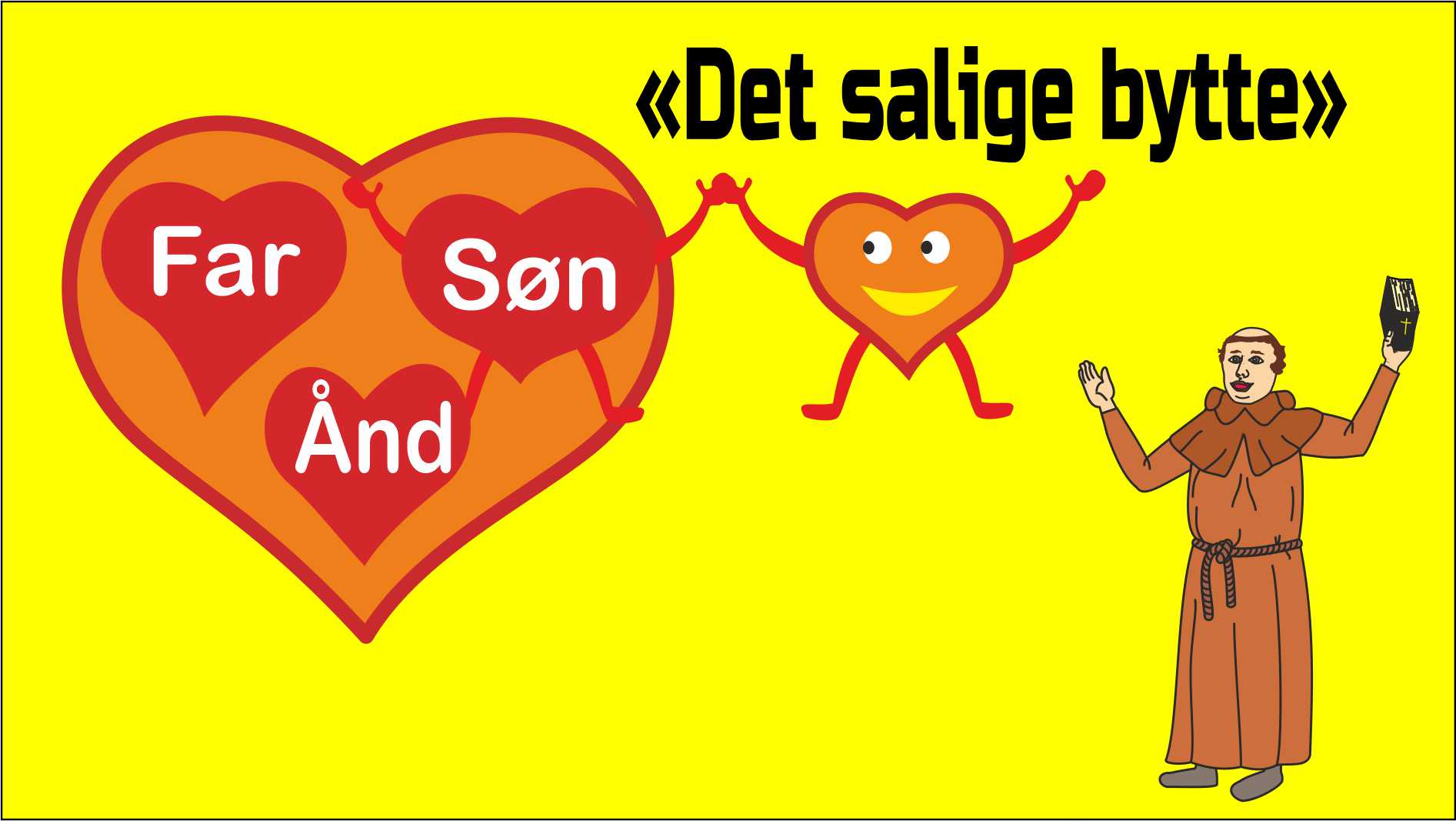 [Speaker Notes: Som han gratis vil dele med dig og mig ved dåb og tro!!  Det kalder Luther for ”Det salige bytte”: Jesus bytter to ting med os: liv og straf!!]